4 B
MANNERS
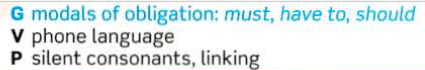 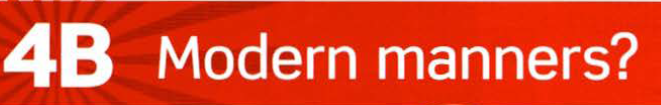 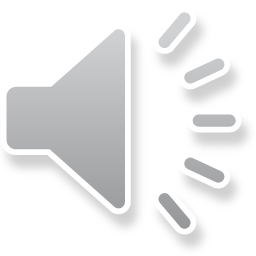 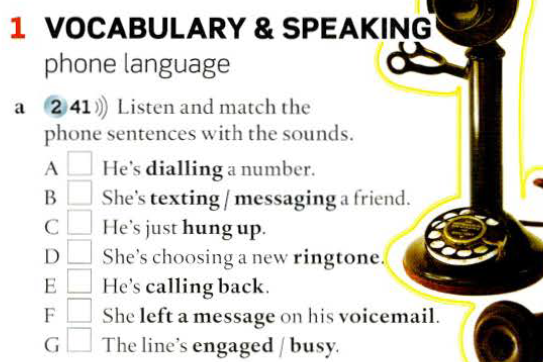 5
7
2
1
6
4
3
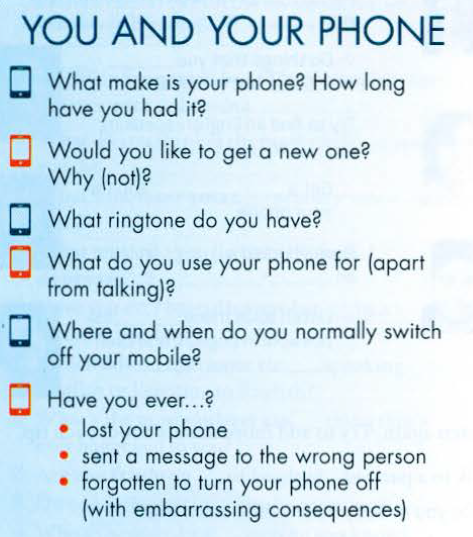 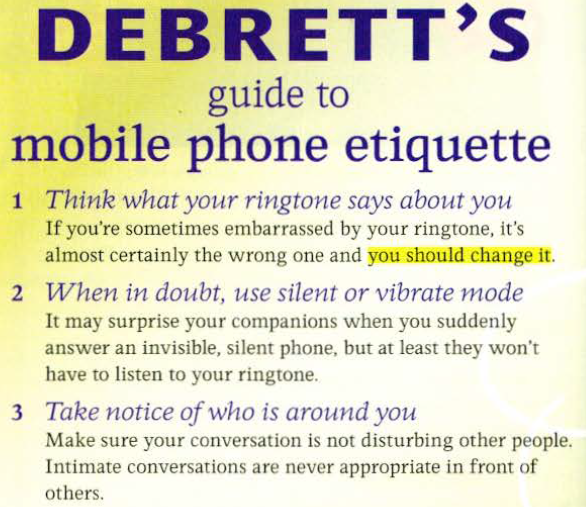 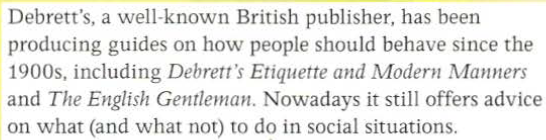 What should you do?
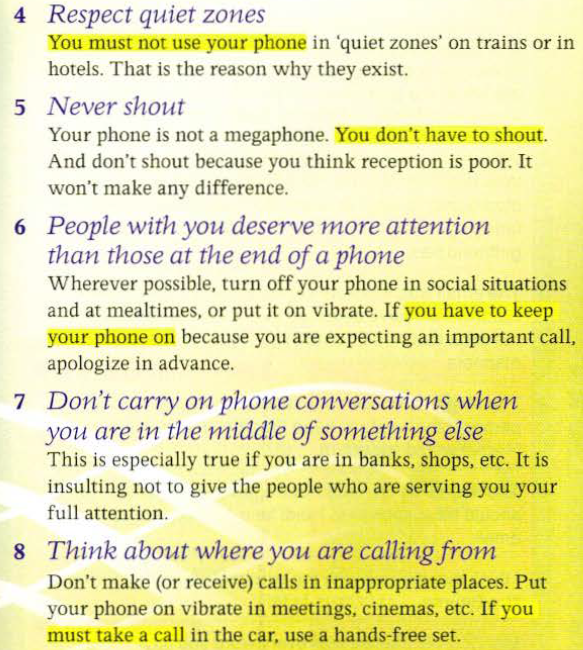 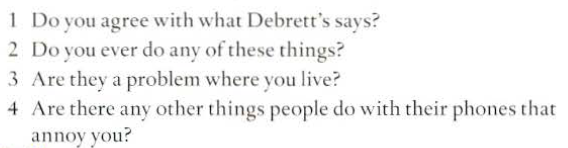 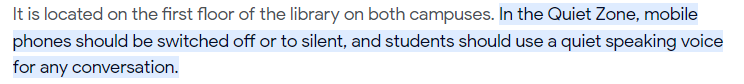 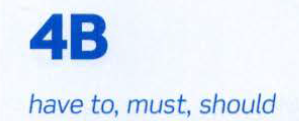 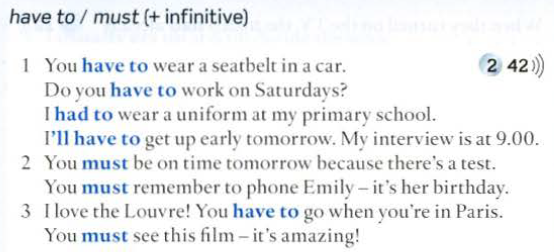 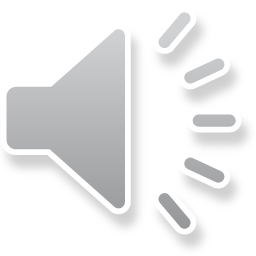 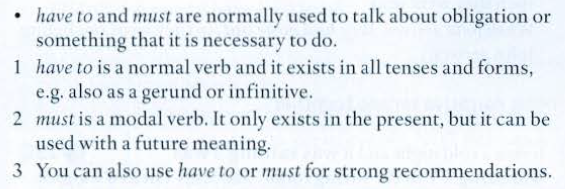 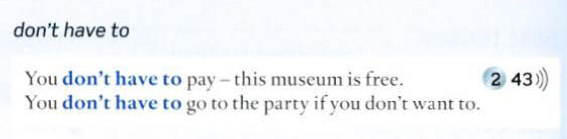 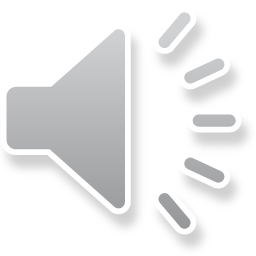 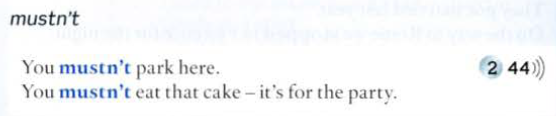 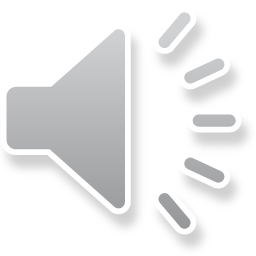 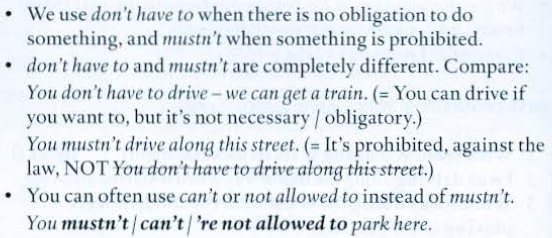 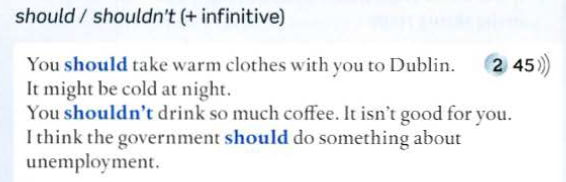 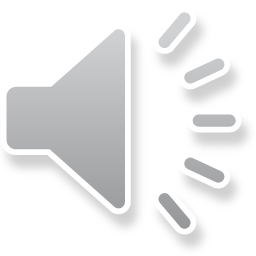 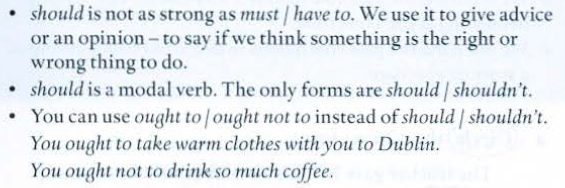 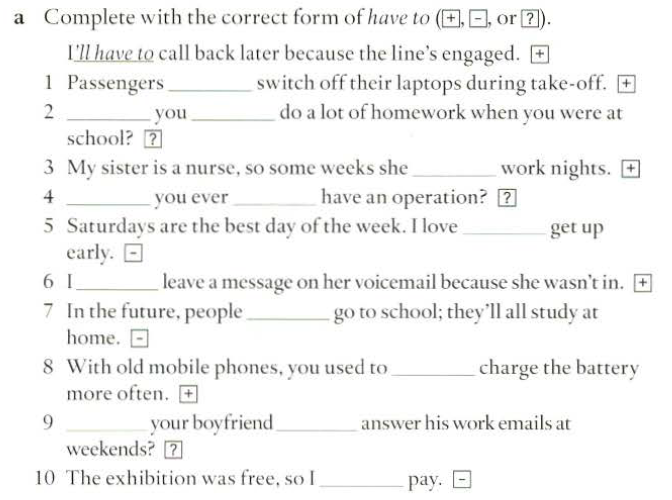 have to
Did
have to
has to
had to
Have
not having to
had to
won’t have to
have to
Does
have to
didn’t have to
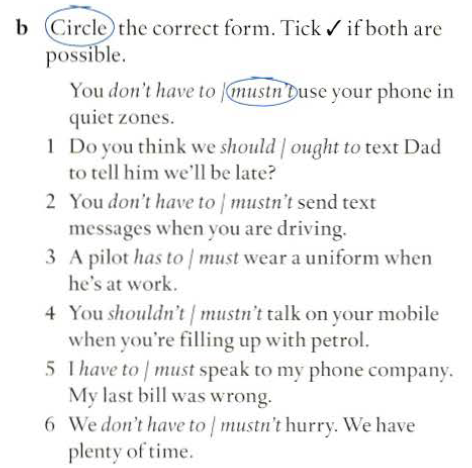 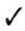 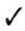 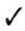 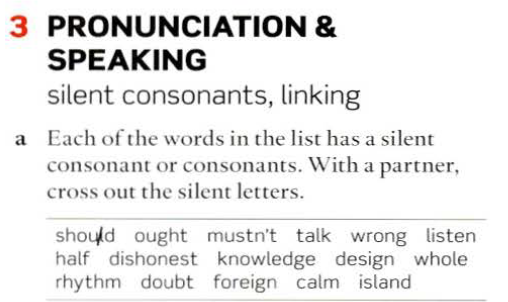 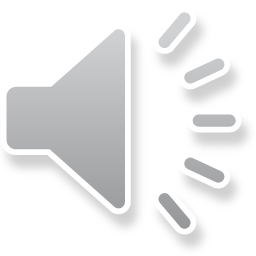 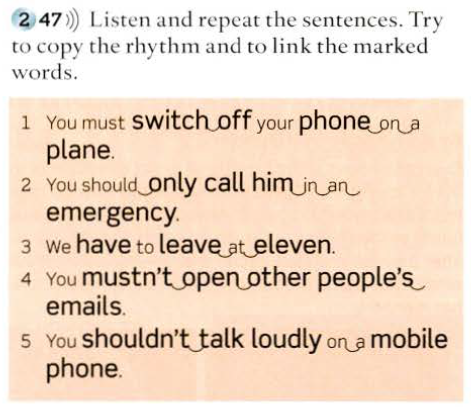 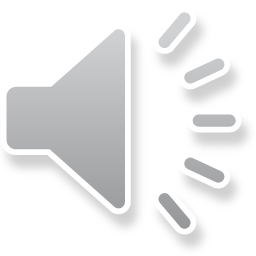 thumb.  castle. science, knee. answer, sign, climb. scissors, 
exhausted
LAWS OR RULES
MANNERS
VS
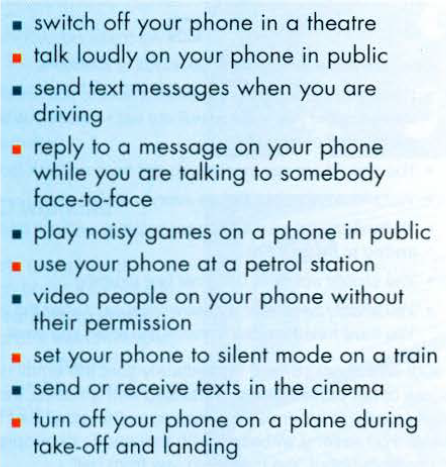 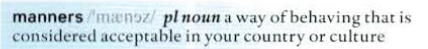 Make sentences using should/ shouldn't for something which you think is a question of manners, and with must / mustn't / have to for  something which is a law or a rule.
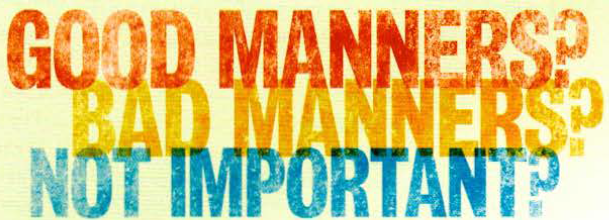 Talk about each thing in the Good Manners questionnaire. Do you think it's good manners. bad manners, or not important / not necessary  to …
Example:  I think it is very rude to criticize the  food if you are in somebody's house
                  I think it depends. It's OK if you know the person very well or if it's a member of your family ...
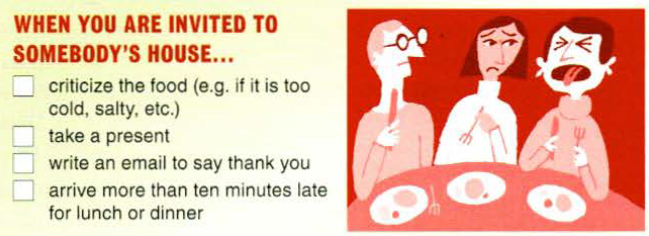 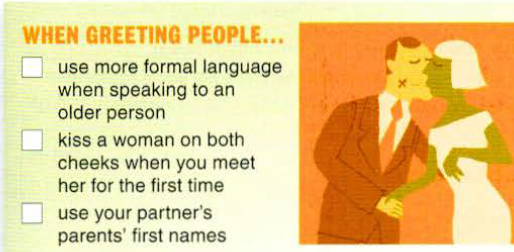 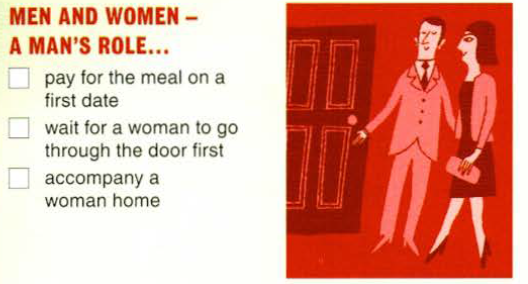 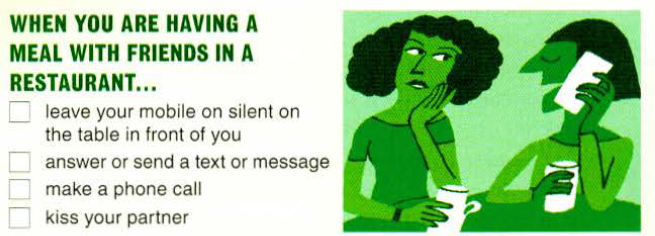 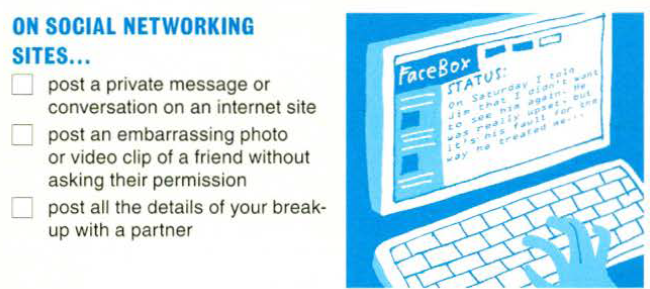 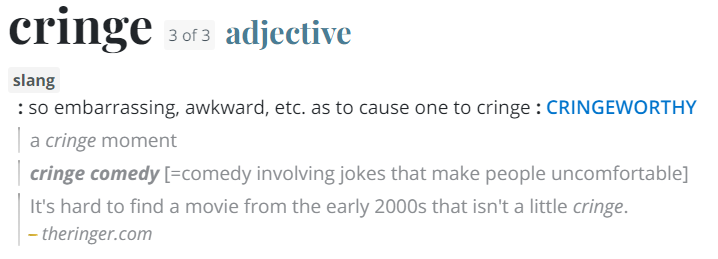 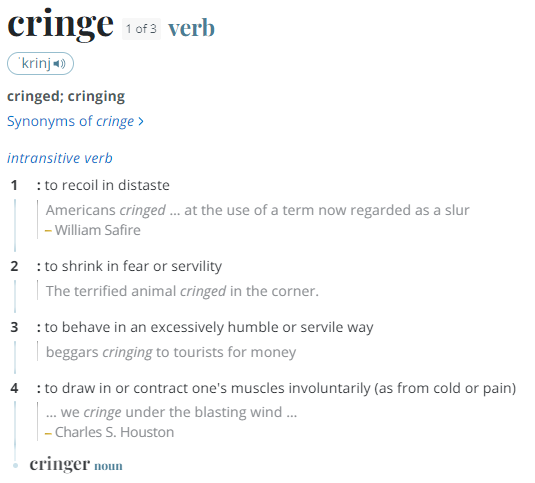 Vicarious embarrasment or 
secondhand embarrassment